The Scrum Process Week2
Universidad para la Cooperación Internacional
¿What is Scrum?
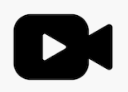 https://www.youtube.com/watch?v=2Vt7Ik8Ublw
Sprint
¿What is Scrum?
Muda
Eliminated waste
Mura
A framework within which people can address complex adaptive problems, while productively and creatively delivering products of the highest possible value. 
Lean Production
From
Agile perspective
Focus on value to
Customer
Muri
Pull
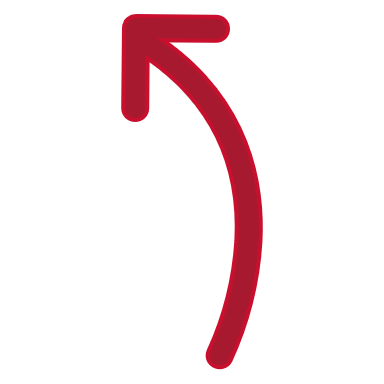 Customer centric
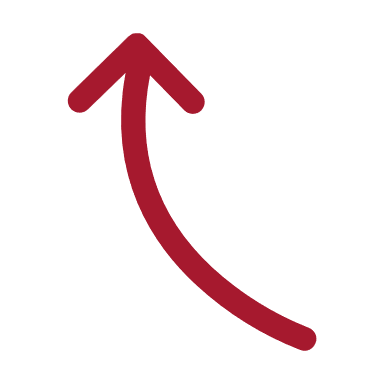 Empirical Process in Scrum
Learn as we progress
Expect and embrace change
Inspect and adapt using short development cycles
Estimates are indicative only and may not be accurate
Empirical Scrum Process
Regular Project Process
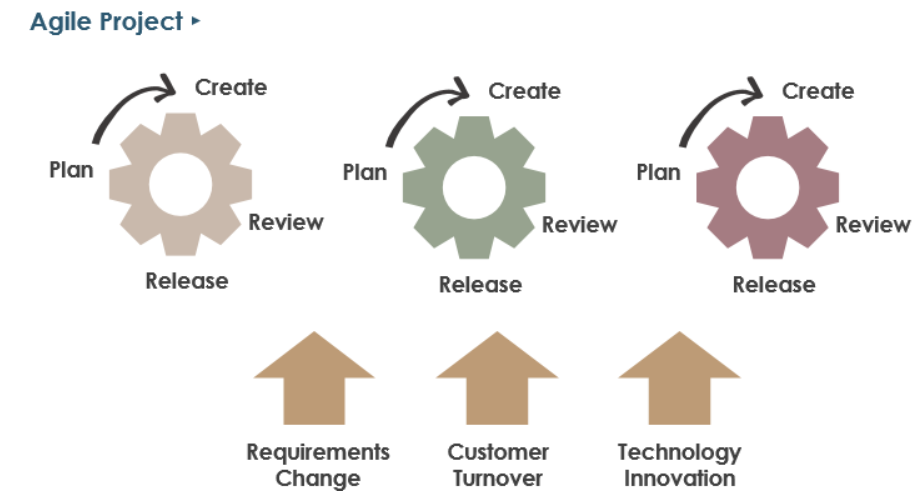 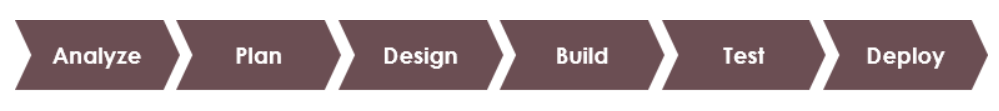 Scrum Pillars
Scrum Values
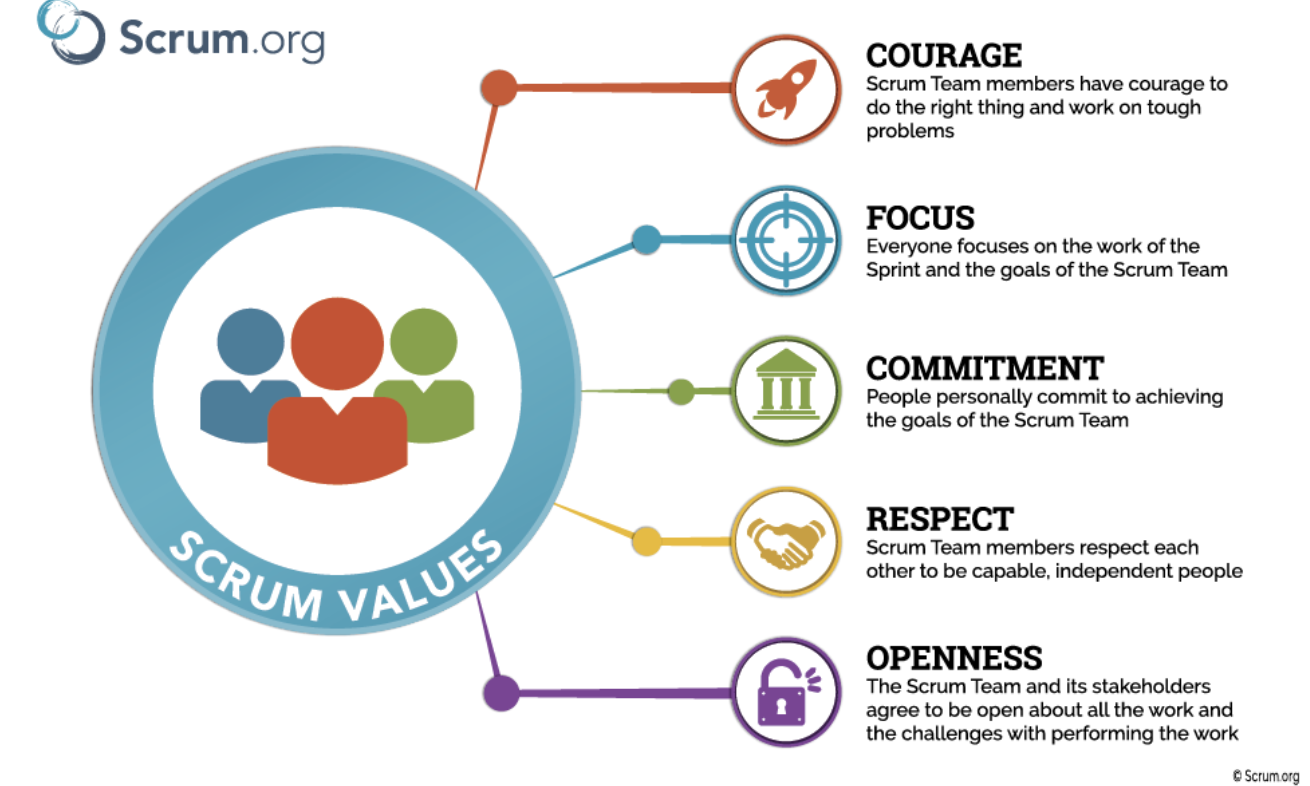 FORCC
Advantages
Disadvantages
Scrum A/D
Customer expectations management
Works better in small groups
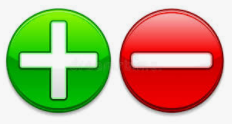 Predict results
Required a exhaust effort to detail every task and plan
Embracing change
High qualification for those who are involved
Systematic Risk Management
How does the scrum process work?
TRANSPARENCY
INSPECTION
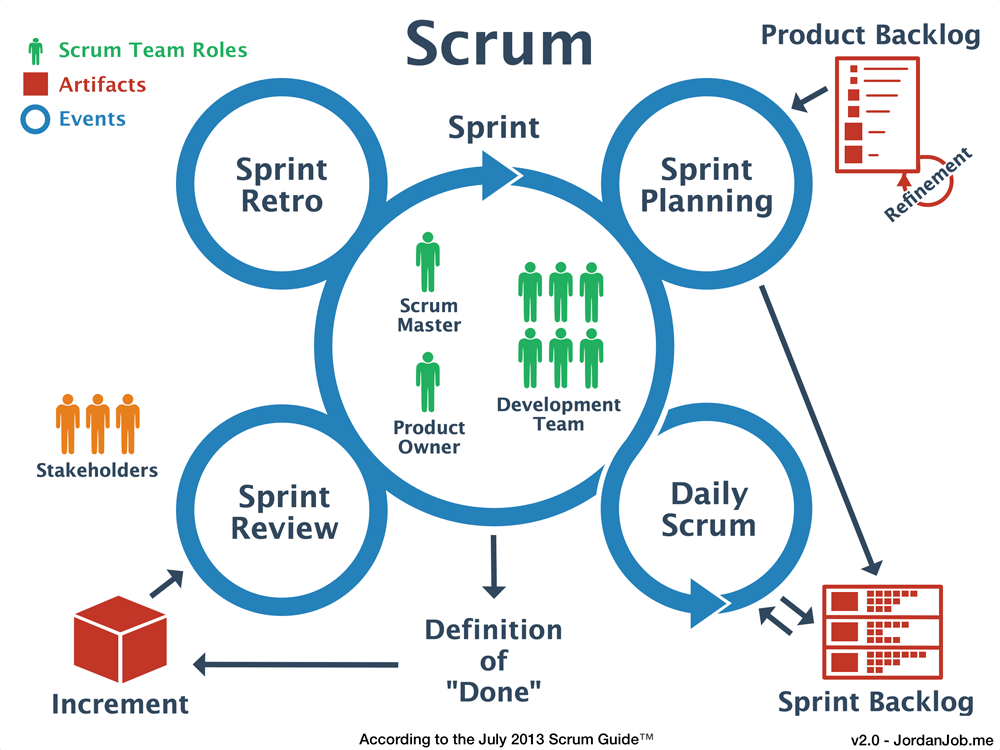 ADAPTATION
3 PILLARS
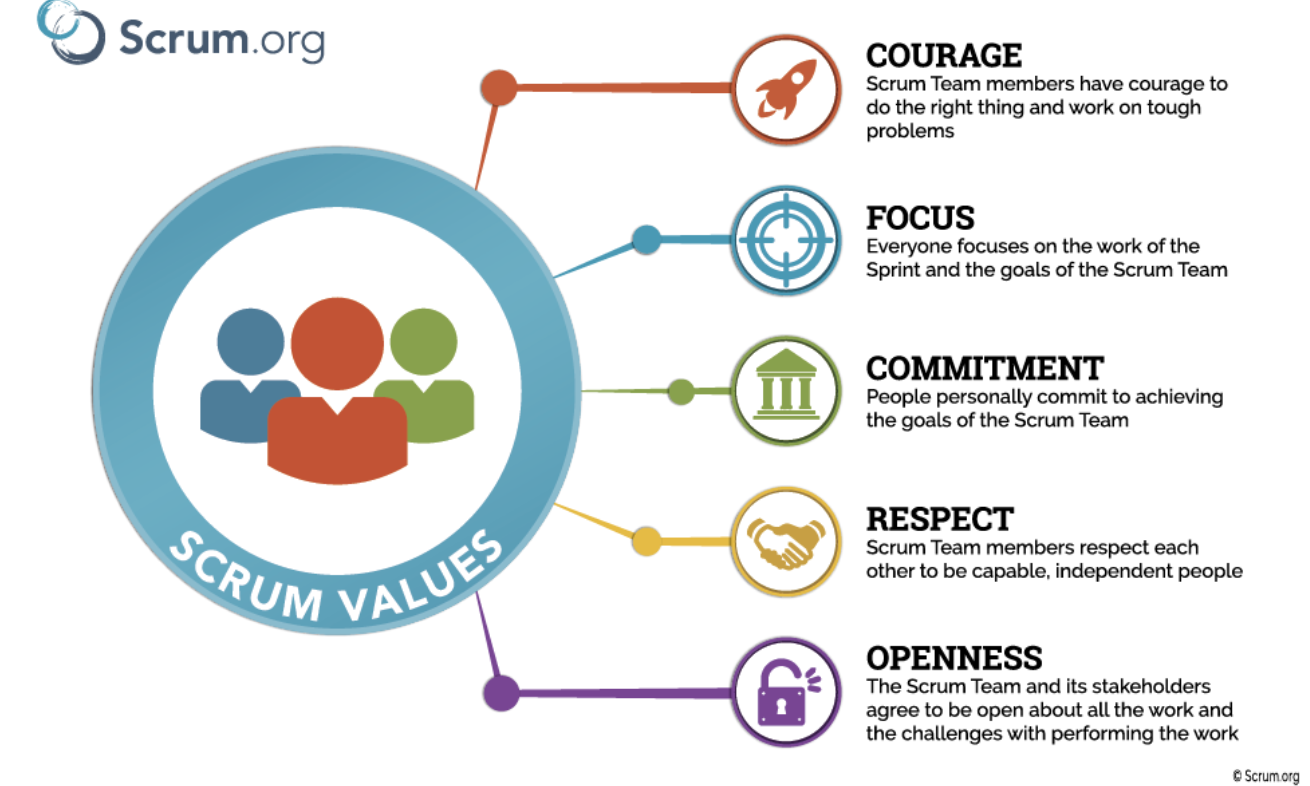 [Speaker Notes: Cómo se configura un ELT, sus objetivos (para que existen) y su relación con los equipos 360
Mostrar Estructura Propuesta

Evitar el comando y control

Equipo definen visión, enfoque, eliminar impedimentos, mejora continua, 

Declarar experiencias, para lanzar equipos

Ustedes van a estar al servicio de ellos, apoyándolos, definiéndole la visión,]
Scrum Events
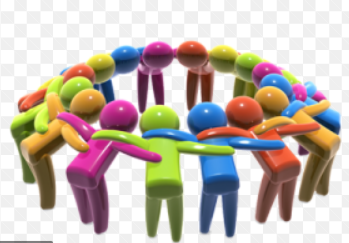 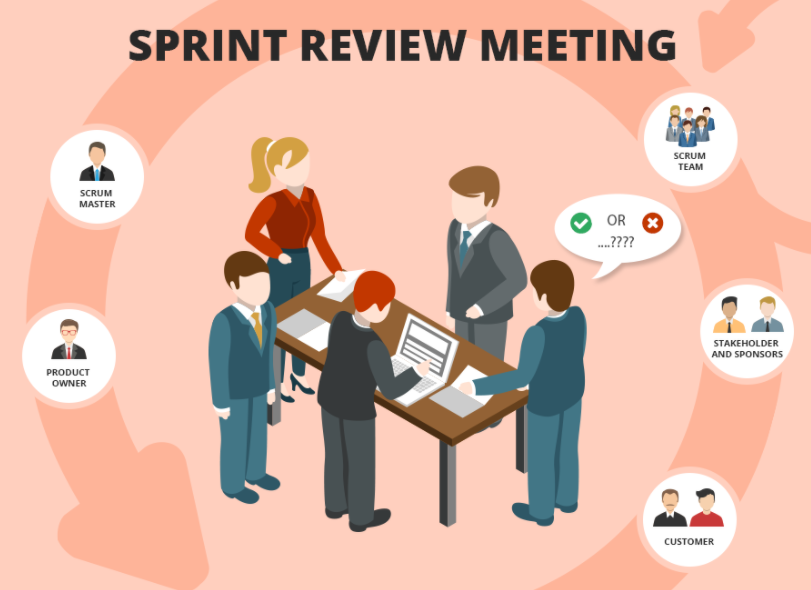 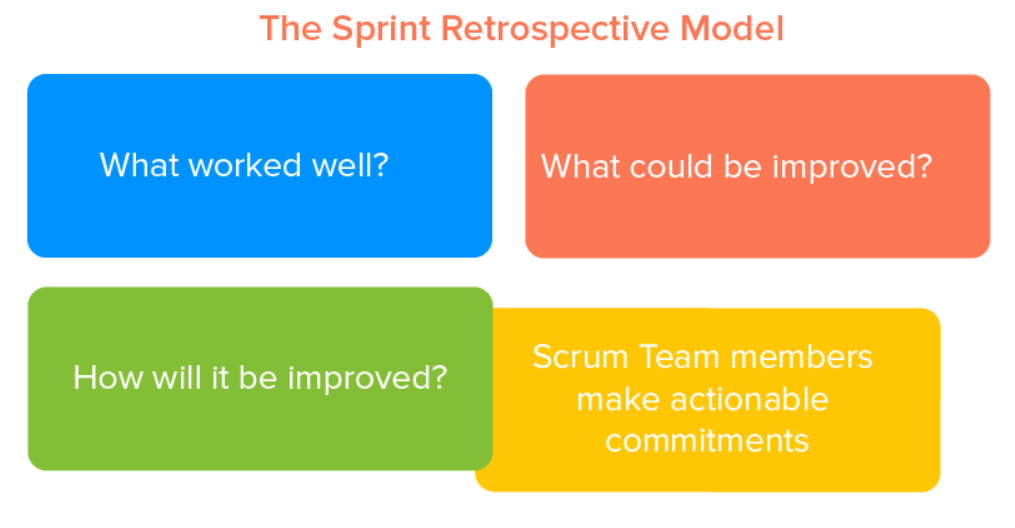 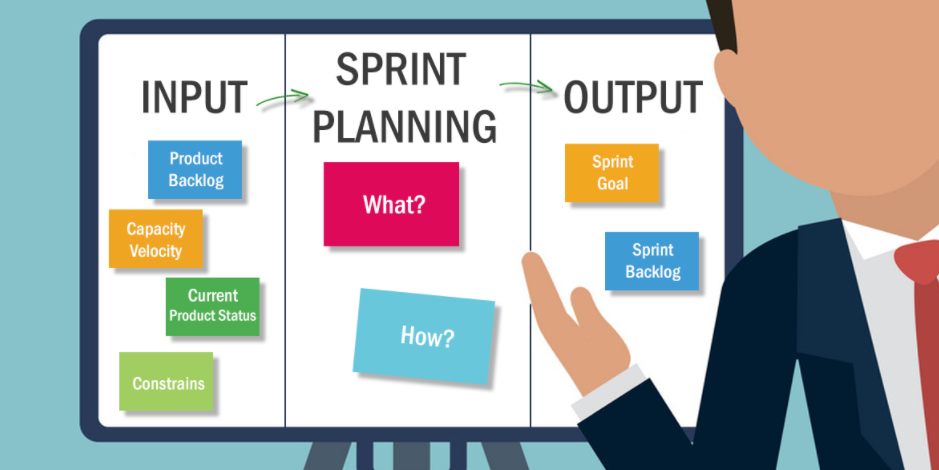 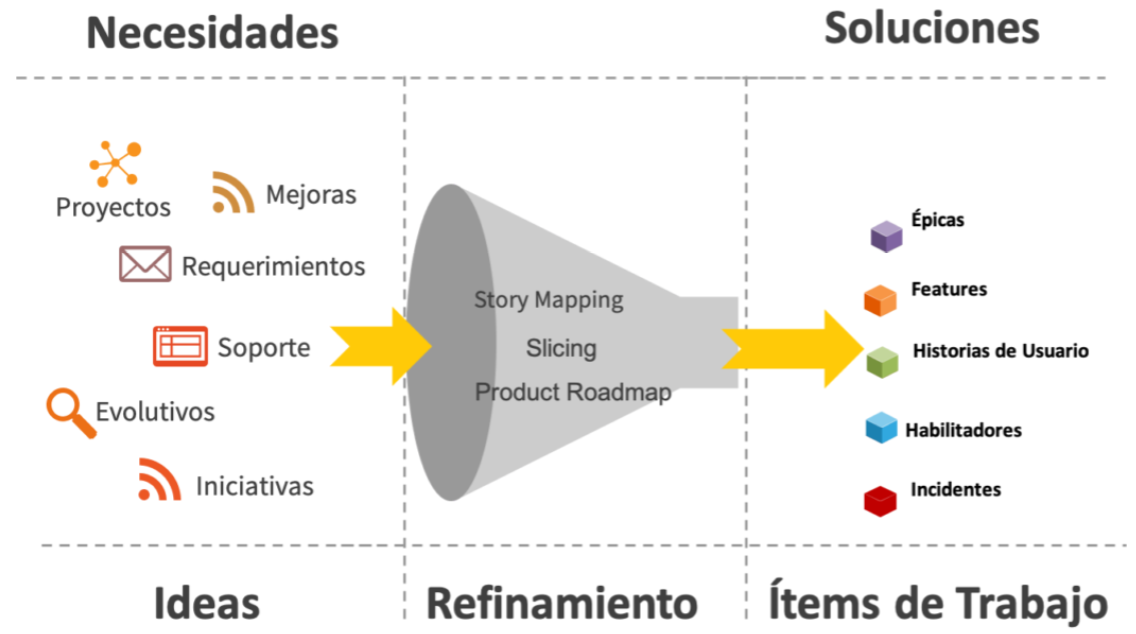 REFINEMENT
SPRINT PLANNING
SPRINT REVIEW
RETROSPECTIVE
DAILY SCRUM
What to do in a Refinement? https://www.youtube.com/watch?v=pSguy2FuC2c
What to do in a Daily Scru? https://www.youtube.com/watch?v=er9gntPjTJU
What to do in a sprint plannin? https://www.youtube.com/watch?v=9NWbQlRcdh0
What to do in a sprint review? https://www.youtube.com/watch?v=InXAS_zRvqQ
What to do in a retrospective? https://www.youtube.com/watch?v=9NWbQlRcdh0
Ceremony
Sprint Backlog 
Work to be done (user stories), impedments, identify improvements and the strategy (sub-task) to complete them.
Strategic of the day: 
What did I do yesterday? What will you do today? Is there any impediment?
Two Sprints ahead  ¡READY!: 
User stories, impediments and improvements ready! To be work by the team
Demo  ¡DONE!
User stories, impediments and improvements DONE! During the sprint by the team
Metrics up-today.
Process improvement plan:
What did we do right? What did we do wrong? What are the improve actions for the followings sprints?
RESULTS
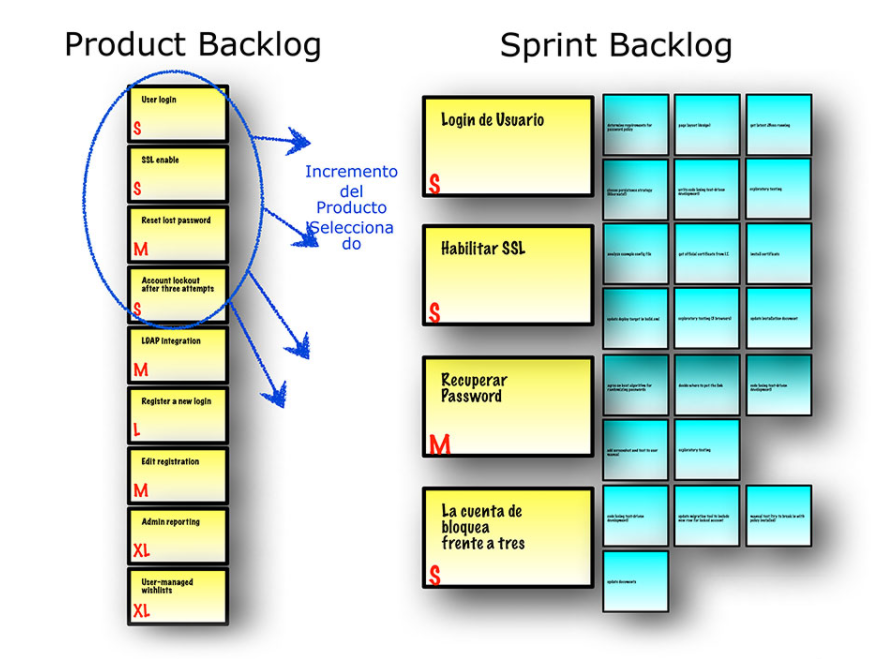 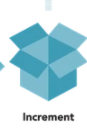 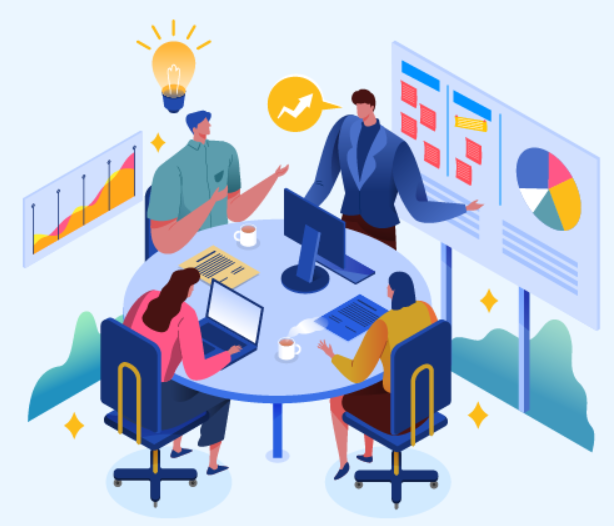 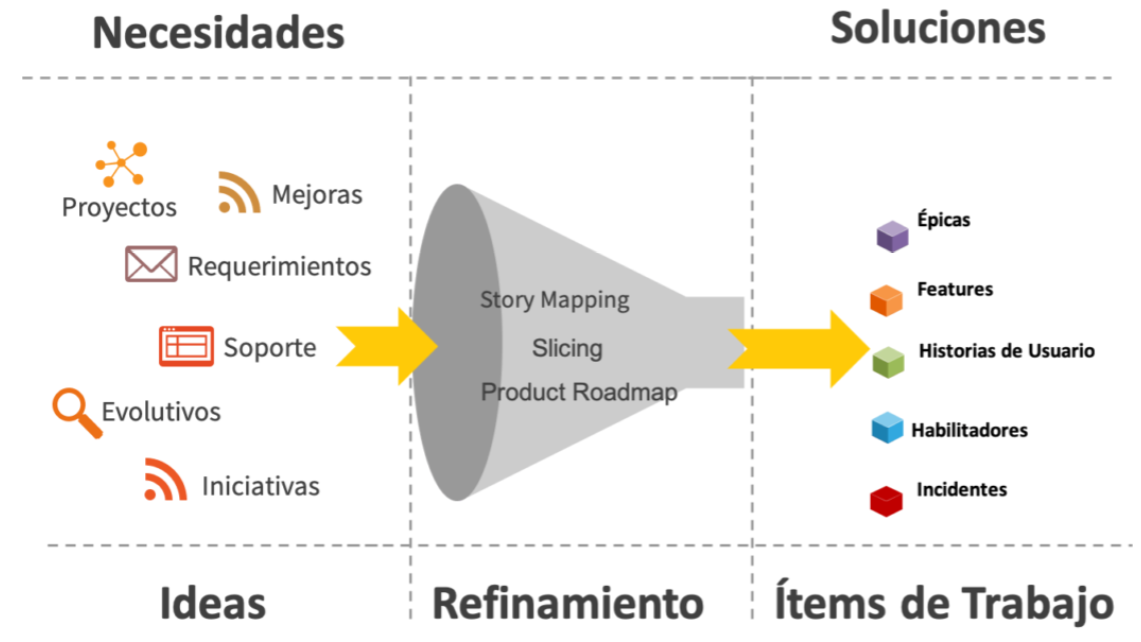 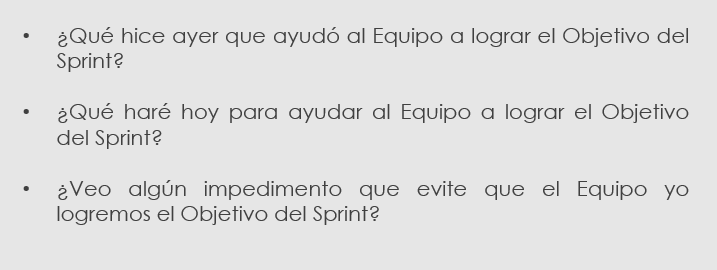 Professor Carlos Castro Torres
ccasto2512@gmail.com